Ономастика
Ономастика як наука про власні імена.
Різновиди онімів.
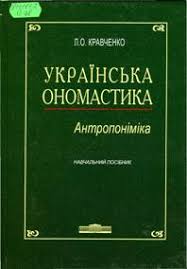 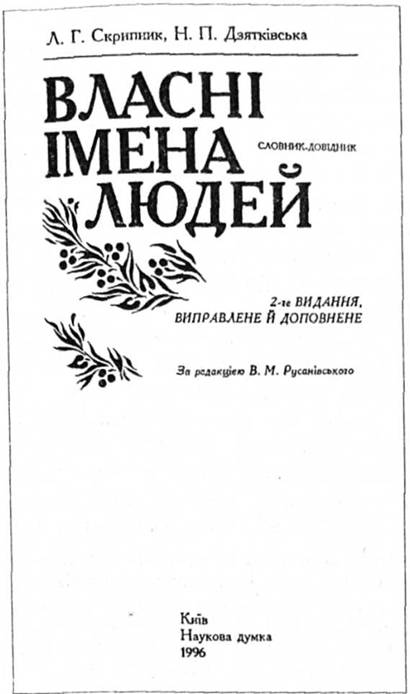 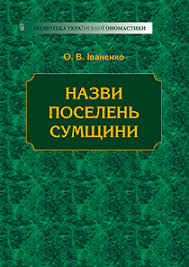 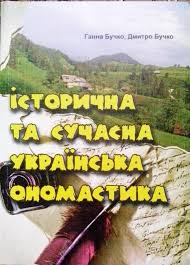 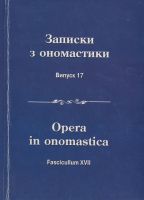 ОНОМАСТИКА – спеціальна лінгвістично-історична дисципліна, яка вивчає власні імена й назви, їх історію, семантику, будову, основні закономірності розвитку. 
Ономастику вважають розділом лінгвістики, що досліджує сукупність власних імен певної території, етносу, історичного періоду. 
Таке дослідження вимагає врахування всіх обставин виникнення і розвитку власних імен: історичних умов, географічних особливостей місцевості, станового складу населення, його етнічної належності, конкретних ситуацій появи імен.
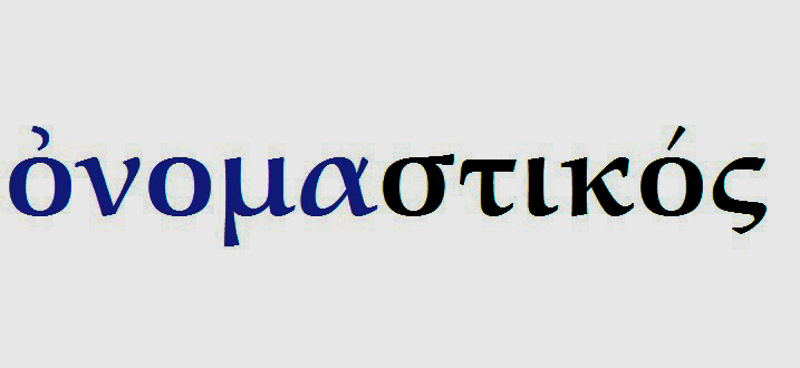 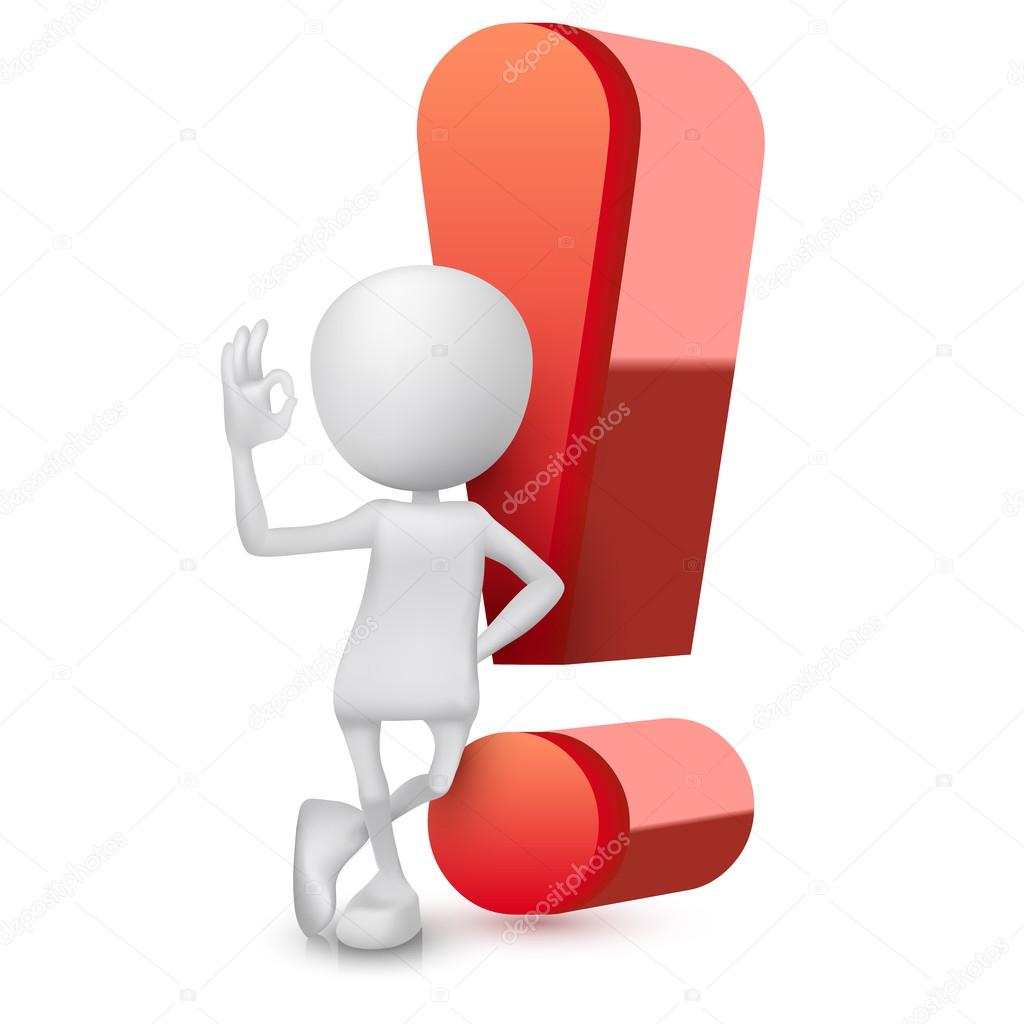 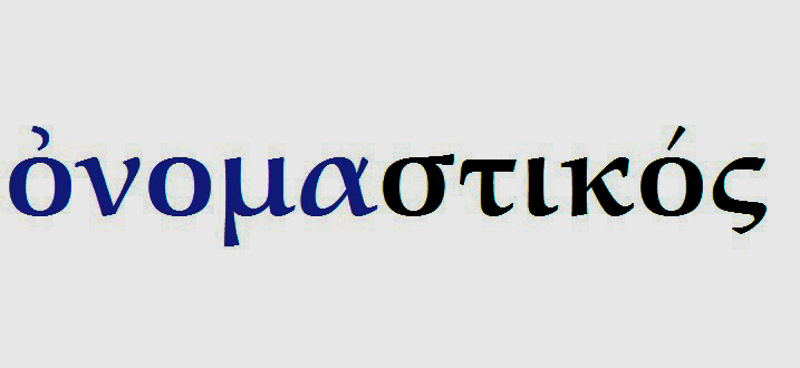 Для будь-якого засобу масової інформації властивий фактаж, що полягає в інформуванні читача про справжню, не вигадану подію, що відбулась чи відбудеться, тобто про об'єктивну дійсність. 
Це зумовлює використання в мові газет власних назв, які точно називають місце та учасників події. 
Оніми становлять собою індивідуальні найменування окремих одиничних об'єктів, і для читача газети виступають підтвердженням достовірності інформації.
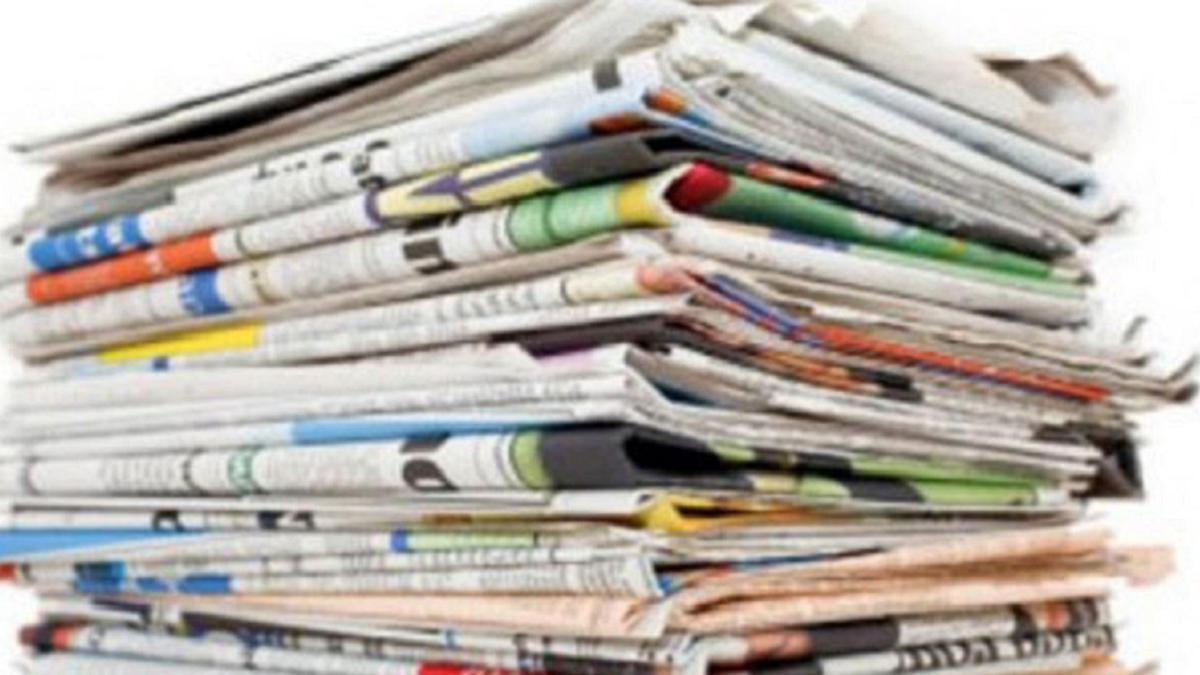 Специфіка використання онімів в газетах безпосередньо залежить від стилю видання, його читацького спрямування. 
У них використовуються найрізноманітніші види онімів. 
Використані газети різні за своїм змістовим наповненням, кожна з них має свої особливості.
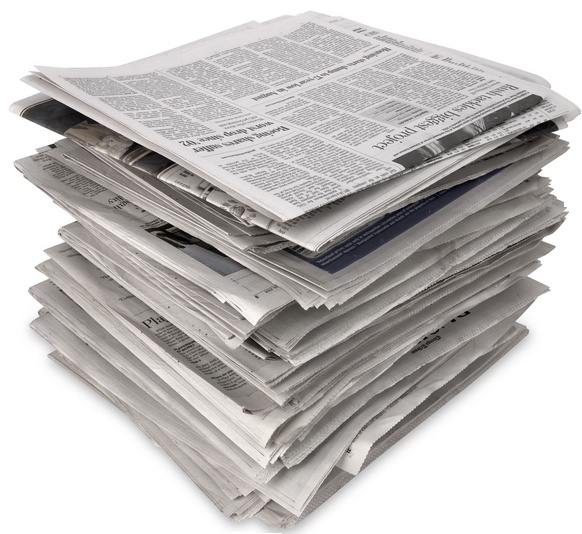 Антропоніми
Найпоширенішим класом власних назв у текстах газет є антропоніми – власні назви людей.
У Запоріжжі Дмитро Маркович посприяв формуванню експозиції тематичної виставки.
За ініціативи керівника обласної адміністрації Павла Жебрівського відновили міст через Бахмутку.
Віктор Сударев – директор Казенного підприємства «Морська пошуково-рятувальна служба»
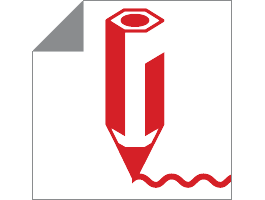 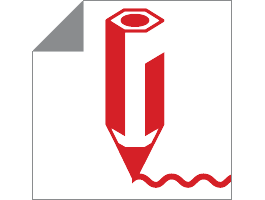 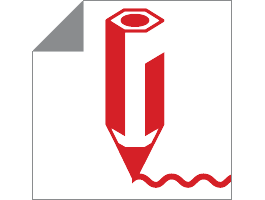 Часте вживання антропонімів свідчить про антропоцентризм газетних видань. 
Власні назви людей виконують насамперед номінативну функцію, несуть смислове й емоційне навантаження, мають практичне значення.
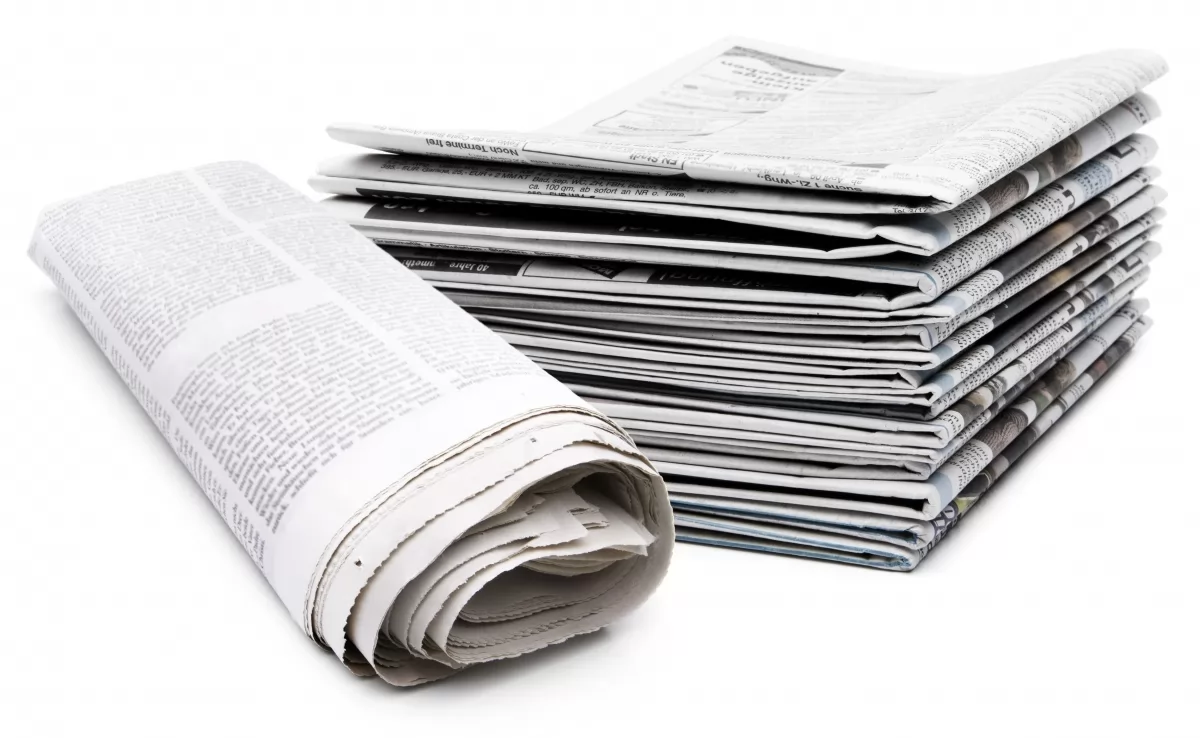 Топоніми
топоніми – власні географічні назви
Різновиди топонімів
полісоніми – назви міст
У Соледарі ввели в експлуатацію істотно оновлений міст 
Місця базування катерів – Чорноморськ, Скадовськ 

ойконіми – назви сіл
У Чаплинці святкують новосілля
Мешканці села Колодіївка ще й досі переконані, що живуть в унікальному місті
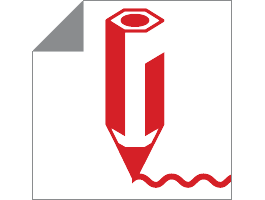 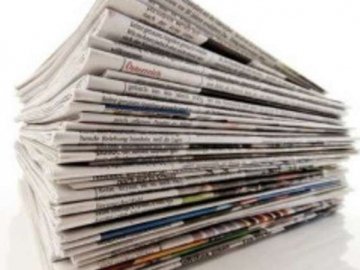 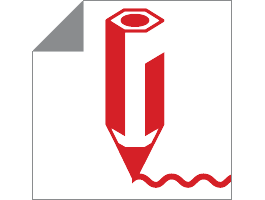 хороніми – назви будь-яких територій 
Найбільш процвітаюча громада в Запорізькій області
Меморіальна дошка на честь провідного діяча ОУН та УПА, яку відкрили в Козівському районі 
макротопоніми – власна назва, що означає назву великого географічного об’єкту, який має широку популярність
Україна експортувала цього року вже 343 тонни равликів
Марафон морської піхоти Сполучених Штатів Америки
регіоніми 
Бойові дії на Донбасі
23 травня 1944 року під час прориву куреня «Бистрого» на Волинь дівчина загинула
На Житомирщині відкрили міст
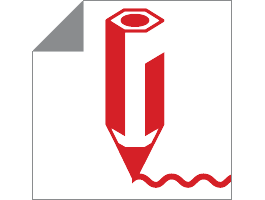 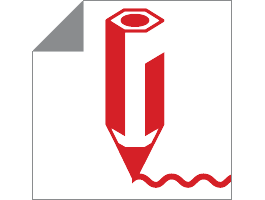 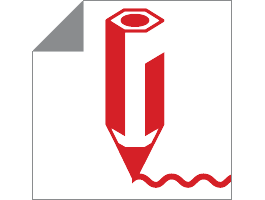 еклезеоніми – назви культових споруд 
Свято-Успенський храм, Свято-Троїцький кафедральний собор, храм Покрови Пресвятої Богородиці, Вірменська Апостольська церква, Українська греко-католицька церква, Українська православна церква київського патріархату
дромоніми – назв скверів, парків
: Парк Трудової слави 
Національний заповідник «Хортиця» 
Подільські Товтри

Топоніми постають не лише як засіб окреслення місця, де відбувається подія або про яке йдеться розповідь у публікації, а є показником національної належності, виражають відчуття своєї держави.
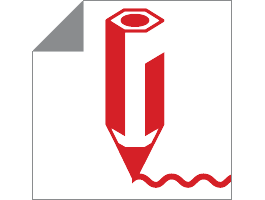 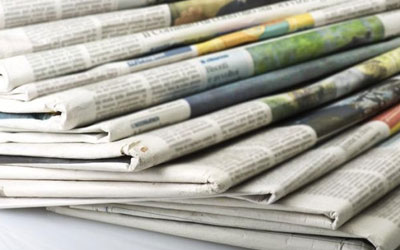 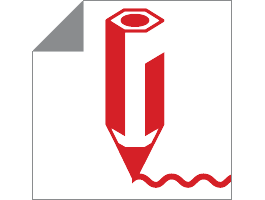 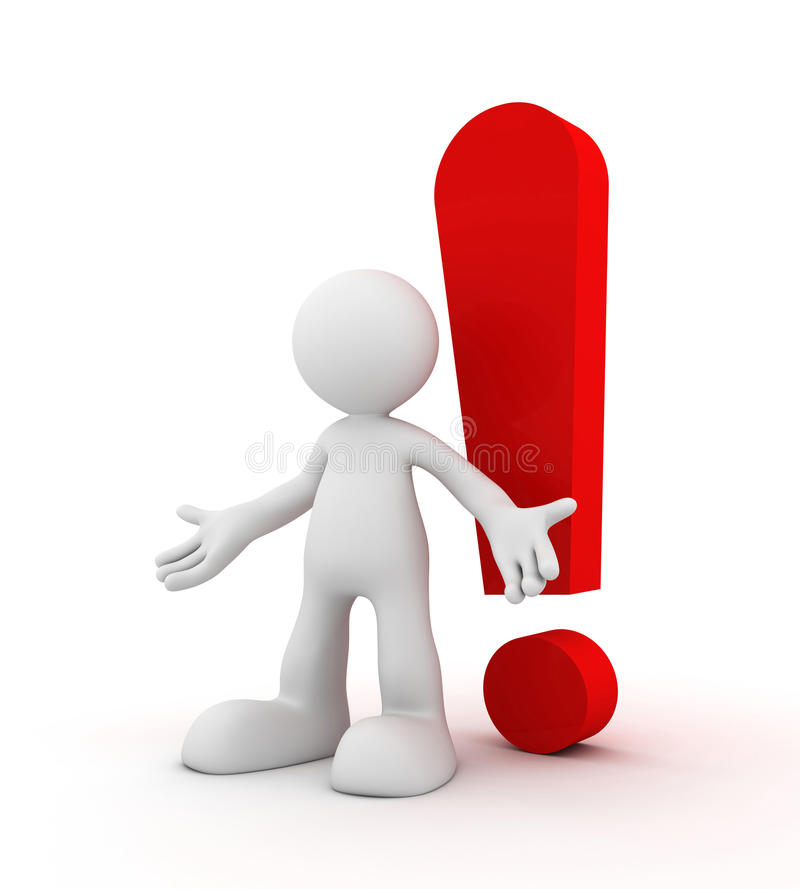 Гідроніми
гідроніми – власні назви водних об’єктів
Різновиди гідронімів 
потамоніми – власна назва річок
Бахмутка, Дністер, Дунай, Ірша
пелагоніми – назви морів
Чорне море, Азовське море  
лімноніми – назви озер
Ялпуг, Кугурлуй
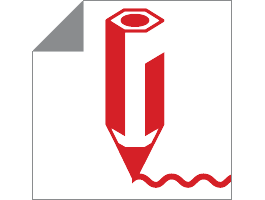 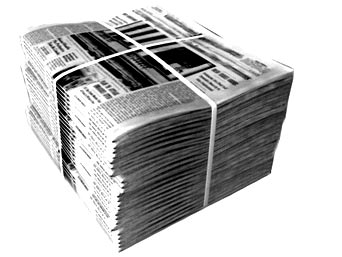 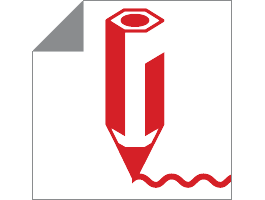 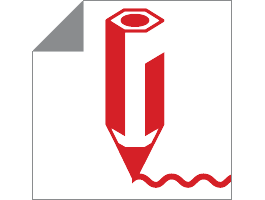